Available Data at DSS
2018
[Speaker Notes: Hi everyone,In this first session I will be describing very briefly a number of data sources available at DSS. It’s a whirlwind tour, but the notes from these presentations will be available afterwards on the community grants hub website for your reference, so please don't feel that you need to remember everything!]
How might this be relevant to your grant application for the TTL Fund?
The assessment criteria outlined in the Try Test and Learn Fund grant opportunity guidelines encourages you to provide ‘evidence’
provide evidence that the people targeted by your project are at risk of long-term welfare dependence (e.g. evidence may include Priority Investment Approach data, research, government reports, empirical evidence, etc.);
provide evidence of the need for your project among those it would support (e.g. evidence may include Priority Investment Approach data, research, government reports, empirical evidence, etc.)
Available Data at DSS
2
[Speaker Notes: An important place to start this session is to consider how this information might be relevant to you and in particular for your grant application for the TTL Fund.
The assessment criteria outlined in the Try Test and Learn Fund guidelines encourages you to provide ‘evidence’. 
Both of these examples refer to the Priority Investment Approach data as well as research and government reports. Your evidence is likely to include your own information and data from your experience. However, your information can be given greater context and supported by the data that is now available to you from a range of DSS data access points.]
Types of Data Available
Available Data at DSS
3
[Speaker Notes: I will cover these five avenues of information that are available:
Quarterly Statistical Reports
Longitudinal Survey Data
Priority Investment Approach Data, or PIA
DOMINO and
Data Requests]
Statistical Reports
Available Data at DSS
4
[Speaker Notes: We release statistical reports every quarter from a range of areas including payments information, settlement and program data. The quarterly statistical reports are the first point you might go to for general information.]
Statistical Reports 1
Available Data at DSS
5
[Speaker Notes: Data.Gov holds a large amount of publicly released data across all government agencies. 
To find the data we have made available on Data.Gov, please search 
Organisations for ‘Department of Social Services’
When you have come to the DSS page you will be able to scroll down and see the 21 datasets held there.
One of these is the Payment Demographic Data. This dataset presents information about people on a range of benefits.]
Statistical Reports 2
Available Data at DSS
6
[Speaker Notes: In this case, the report allows you to view the number of people receiving a benefit in that particular quarter. You can look at a number of factors such as age, gender, language, country of birth and you can see this by location.]
Longitudinal Surveys National Centre for Longitudinal Datawww.dss.gov.au/ncld
Available Data at DSS
7
[Speaker Notes: Longitudinal data is quite different to the administrative data normally made available by a government department. With longitudinal data, information is collected from the same individuals repeatedly over time. This means that we are able to see how actions and events can affect outcomes over time.]
Longitudinal Surveys: National Centre for Longitudinal Data
Available Data at DSS
8
[Speaker Notes: Through the National Centre for Longitudinal Data, or NCLD, DSS runs four distinct longitudinal research studies each with a different sample population and different purpose. 
These interviews are run every year or every second year and often take approximately two hours. These participants are voluntarily providing their time and information each time. The interviews ask about a range of topics that include quite personal experiences and opinions.]
The Household, Income and Labour Dynamics in Australia (HILDA) Survey 1
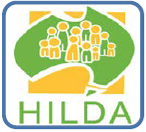 WHO?
More than 9,000 households 
More than 17,000 individuals
WHERE?
Representative of urban and regional areas across Australia
HOW OFTEN AND FOR HOW LONG?
Surveys are run every year and started in 2001
Available Data at DSS
9
[Speaker Notes: HILDA, the study of household, income and labour dynamics, follows more than 17,000 individuals. This study started in 2001 and interviews the participants each year. The sample is representative of urban and regional areas with some participants who live remote.]
The Household, Income and Labour Dynamics in Australia (HILDA) Survey 2
WHAT IS IN IT?
Household, budget and income information as well as family information such as caring, health and disability, and personal information such as education, wellbeing and relationships.
WHERE CAN I GET IT?
www.dss.gov.au/ncld
Available Data at DSS
10
[Speaker Notes: HILDA includes household, budget and income information, family information such as caring, health and disability, and personal information such as education, wellbeing and relationships]
Growing Up in Australia: The Longitudinal Study of Australian Children (LSAC) 1
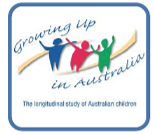 WHO?
10,000 children originally recruited
WHERE?
Representative across Australia by population density
HOW OFTEN AND FOR HOW LONG?
Surveys are run every second year and started in 2004
Available Data at DSS
11
[Speaker Notes: LSAC, the study of Australian Children, originally recruited 10,000 children in 2004 including 5,000 babies and 5,000 children from Kindergarten. The babies are now 14-15 years old and the kindy kids are now 18-19 years old. This study started in 2004 and interviews the participants every second year.]
Growing Up in Australia: The Longitudinal Study of Australian Children (LSAC) 2
WHAT IS IN IT?
Family relationships, home environment, health and wellbeing, education, work and care responsibilities, risk behaviour and intergenerational information
Some linked data
WHERE CAN I GET IT?
www.dss.gov.au/ncld
Available Data at DSS
12
[Speaker Notes: LSAC follows the children but also interviews the primary parent. This means that there is information from both perspectives in terms of family life and factors that might influence the child’s development. Some types of information are able to be compared between the parents and children such as education and risk taking behaviour.
There are a number of linkages that have been made such as with NAPLAN results, Centrelink data and MBS/PBS data.]
Footprints In Time: The Longitudinal Study of Indigenous Children (LSIC) 1
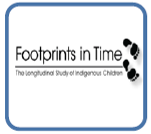 WHO?
1,700 indigenous children 
WHERE?
Surveys conducted in remote, rural and urban locations across Australia
HOW OFTEN AND FOR HOW LONG?
Surveys are conducted every year and started in 2008
Available Data at DSS
13
[Speaker Notes: LSIC, the study of indigenous children, is following 1,700 indigenous children and also started with both babies and children in kindergarten. 
These interviews are conducted every year and the children are now 10-11 and 13-14 years old. This study started in 2008 and interviews the participants each year. 
Remote areas are well represented in this study as well as rural and urban locations.]
Footprints In Time: The Longitudinal Study of Indigenous Children (LSIC) 2
WHAT IS IN IT?
Family relationships, housing, education, cognitive development, health, employment, connection with indigenous culture, and experience of racism
WHERE CAN I GET IT?
www.dss.gov.au/ncld
Available Data at DSS
14
[Speaker Notes: LSIC includes information on family relationships, housing, education, cognitive development, health, employment, connection with indigenous culture (including language and country), and experiences of racism.]
Building a New Life in Australia: The Longitudinal Study of Humanitarian Migrants (BNLA) 1
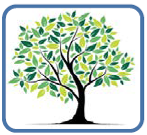 WHO?
1,500 migrating units  
WHERE?
Large and small communities around Australia
HOW LONG?
Surveys are conducted every year and started in 2013
Available Data at DSS
15
[Speaker Notes: BNLA, the study of humanitarian migrants, follows 1,500 migrating units (that is, the grantee of a humanitarian visa plus others – typically family members). This includes approximately 2,400 individuals who were granted a permanent humanitarian visa in the 3-6 months before the study started. The sample ranges in ages from 15-83 yrs old.
Participants are living in large and small communities around Australia, across most states and territories, with most living in Melbourne and Sydney.
Almost all participants arrived in Australia in 2013 to start a new life so this study follows their experience from the early days of their time here.]
Building a New Life in Australia: The Longitudinal Study of Humanitarian Migrants (BNLA) 2
WHAT IS IN IT?
Housing and resources, language, education, employment, health, access to services, community support and their life experiences before coming to Australia
WHERE CAN I GET IT?
www.dss.gov.au/ncld
Available Data at DSS
16
[Speaker Notes: BNLA includes information on housing and resources, language, education, employment, health, access to services, community support and their life experiences before coming to Australia.]
Four Longitudinal Studies
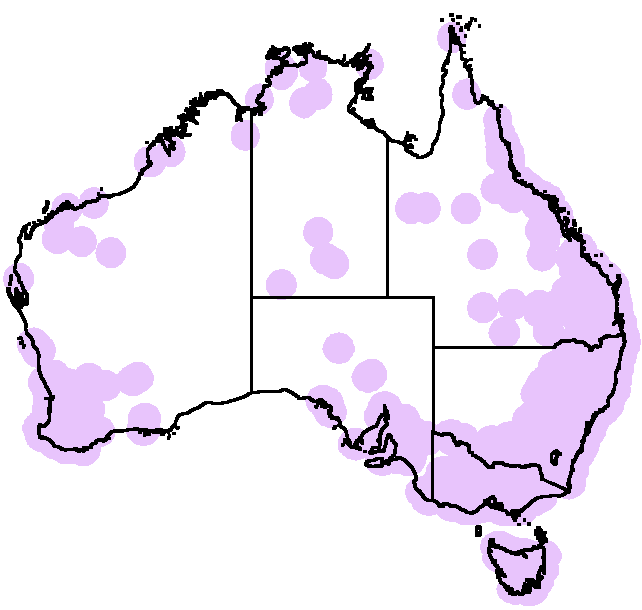 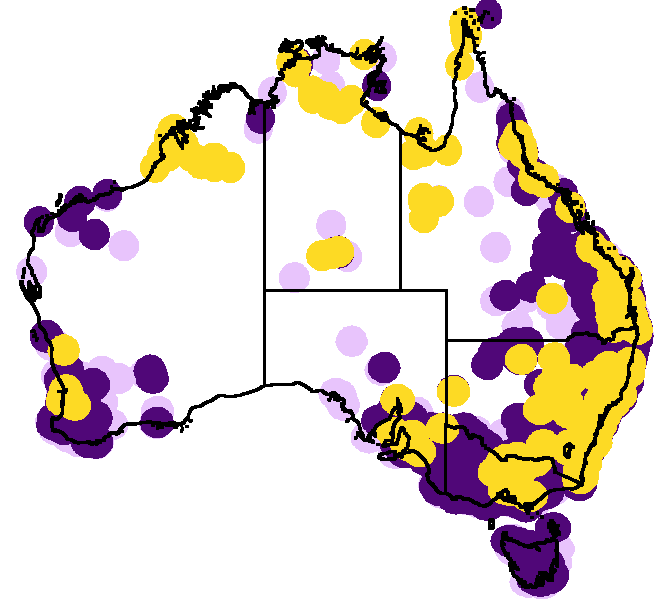 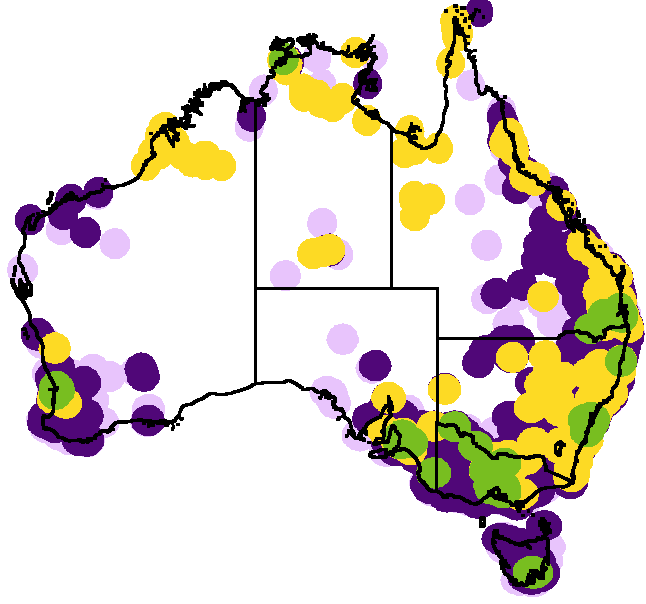 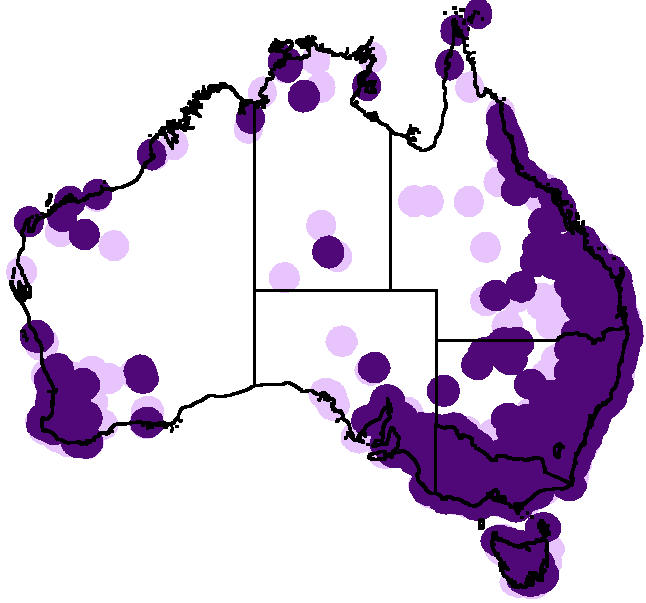 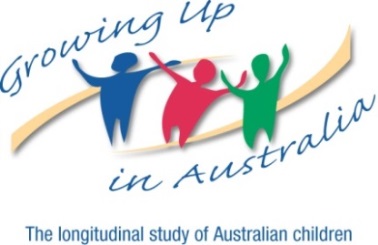 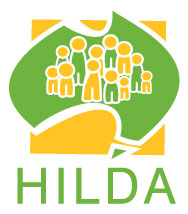 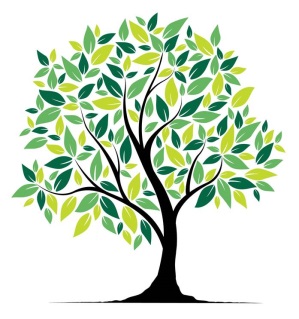 HILDA Wave 13
LSAC Wave 5
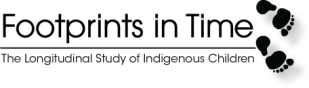 LSIC Wave 6
BNLA Wave 1
www.dss.gov.au/ncld
Available Data at DSS
17
[Speaker Notes: To give you an idea of the geographical areas these studies cover, let’s look at the distribution of each.

You can find information on each of these studies on the NCLD website. You will also find the reports that publish data from the studies, fact sheets and a link to where you can access the data. I have a copy of the fact sheets here for you to have a look at. On the back of the fact sheets is a list of the variables or information included in each of the studies. You can see these studies have a wealth of information available.]
Priority Investment Approach (PIA) Data
Available Data at DSS
18
[Speaker Notes: The original Priority Investment Approach data has been used internally to inform the development of the Try, Test and Learn fund. This is the dataset that has been used to identify the priority groups outlined in both Tranche 1 and Tranche 2. 
A subset of this data has been made available for researchers and a broader audience.]
The three access points to PIA data provide tiered access to enable greater accessibility to a wider audience while maintaining privacy
Access to Priority Investment Approach (PIA) Data
19
[Speaker Notes: A tiered access model was developed so that detailed information is available to experienced researchers in the secure environment (or SURE), while less detailed information is available to a broader audience. This approach maintains the privacy and security of the data while making the data as useful as possible. 

As TableBuilder and the Synthetic Data are publicly accessible, a number of steps have been taken to ensure privacy is maintained.
I would like to point out 
the relative accessibility of the Tablebuilder  and Synthetic Data (i.e., free registration and unrestricted access) and 
also some of the key differences in how the data has been confidentialised for privacy purposes. For example, you can see there are less variables in TableBuilder and Synthetic Data compared to the PIA data that is available in the Secure Enclave of SURE and that 
the date and geographic information is less specific. For example, country of birth is only shown by region in TableBuilder whereas the specific country is shown in SURE, and DOB is by month and year in SURE where it is year in TableBuilder and decade in the Synthetic Data]
Priority Investment Approach (PIA) Data 1
The PIA Research dataset is a subset that includes 14 years of information about payment recipients over 56 quarterly snapshots from July 2001 to June 2015.
The data contains information about those people who have received one of 21 benefits including Aged Pension, Disability Support Pension, Newstart Allowance, Youth Allowance and Carer Payment.
The de-identified information includes demographic and geographical information, as well as information relating to accommodation, primary medical conditions, education and income.
Demographic variables of the partner are also available for some of the recipients.
Available Data at DSS
20
[Speaker Notes: The PIA Research dataset includes information about payment recipients over 56 quarterly snapshots from July 2001 to June 2015.
The data contains information about those people who have received one of 21 benefits including Disability Support Pension, Newstart Allowance and Youth Allowance.
The de-identified information includes demographic and geographical information, as well as information relating to accommodation, primary medical conditions, education and income. 
Demographic information about the partner is also available for some of the recipients.]
PIA Data in SURE (and the Synthetic Data)
AUDIENCE
Researchers with advanced analytics skills
FUNCTION
Unit-record level data for research purposes
LOCATION
www.aihw.gov.au/our-services/data-on-request/dss-data
Available Data at DSS
21
[Speaker Notes: The PIA data in the secure enclave is available to researchers with advanced analytics skills on an as-needs basis. Each application needs to be made identifying the specific variables required to address a specific research question.
All analyses are conducted within the secure environment and output must be approved prior to being taken out.
There is a fee payable for each application to recover the costs for providing the service. 
The advantage of the design of this release is the data is already loaded and available. This means applicants experience a stream-lined process with a much-reduced wait-time. 
The Synthetic Dataset is available for researchers to test their models before accessing the PIA data in SURE. As it is not particularly relevant to this forum I won’t go into it here but if you would like to know more about it please come and see me in the break.]
PIA Data in TableBuilder
AUDIENCE
Everybody
Teachers and students
Academics
Non Government Organisations
FUNCTION
Create and download both tables and graphs 
Population estimates
LOCATION
Australian Bureau of Statistics
Available Data at DSS
22
[Speaker Notes: With the PIA data in TableBuilder, users are expected to include teachers and students in an educational context, as well as academics and NGO’s looking for data to use in their grant applications. 
TableBuilder uses a 5% sample of the research PIA dataset available in SURE. This is large enough to provide a representative subsample of the whole population while maintaining individual privacy. One implication of this is that if you are reporting population estimates in your grant application, you will need to multiply the figures in the table by 20. 
The next session demonstrates what you can do with TableBuilder and how to get there.]
DOMINOData Over Multiple Individual Occurences
Available Data at DSS
23
[Speaker Notes: Typically administrative data has been collected as quarterly snapshots as is the case with the PIA data and the Statistical Reports. 
DOMINO is a new dataset that has taken a very different approach to looking at administrative data.]
Data Over Multiple INdividual Occurrences (DOMINO) 1
Program grants and funding
Settlement
Services
Pensions
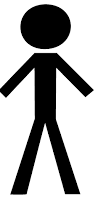 Concession
Cards
Working age payments
Available Data at DSS
24
[Speaker Notes: Historically, DSS have had a wealth of data, over multiple programs. Through years of programme changes, and new system creation, this data has become ‘siloed’. While this allows for an individual programme to have very detailed data, it is very hard to track customers across programs and services or through major life events and changes. Being able to do this would allow services to better assist in creating ‘lifetime wellbeing’.]
Data Over Multiple INdividual Occurrences (DOMINO) 2
Integrated Research Data Mart of DSS Administrative Analytical Data Assets.
Event-based structure that tracks changes in individuals circumstances over time and interactions with both Social Security Payments and DSS managed programs.
Enables tracking of individual customers as they interact with DSS longitudinally throughout their life course.
Available Data at DSS
25
[Speaker Notes: DOMINO is not a single dataset, but instead, a DataMart – each table similar to a domino ‘piece’, made to be linked to other pieces.
DOMINO uses an event-based structure. That is, the data shows each time an individual goes on or off a payment, service or concession card. This tracks changes in individuals circumstances over time and their interactions with Social Security Payments and DSS managed programs.
This enables tracking of individual customers as they interact with DSS longitudinally throughout their life course. All individual records are de-identified but the longitudinal nature of the data is retained.]
Data Over Multiple INdividual Occurrences (DOMINO)
Available Data at DSS
26
[Speaker Notes: The new approach of looking at all events, rather than counting customers at a single point in time provides a new way of viewing data.
This chart shows the difference between quarterly and event-based data.
The RED line is historically how we view data, based on quarterly snapshots.  While it shows peaks and troughs in payment, it doesn’t have the dramatic picture of how long each peak lasts.
The BLUE line is using DOMINO and daily events.  This line roughly follows the quarterly snapshot, but provides a much more detailed story of how the population changes over time.]
DOMINO Data in SURE
AUDIENCE
Researchers with advanced analytics skills
FUNCTION
Unit-record level data for research purposes
Designed for linkage studies
LOCATION
www.aihw.gov.au/our-services/data-on-request/dss-data
Available Data at DSS
27
[Speaker Notes: DOMINO is also in the secure enclave with the PIA data. Due to the complexity of the data, it is only available to researchers with advanced analytics skills. 

DOMINO has been designed to enable data linkage projects. If this is of interest to you, please come and see me in the break or email in after the session.]
Data Requests
Insert presentation title in footer
28
[Speaker Notes: We also have a service where individual queries can be answered.]
DSS Data Requests
AUDIENCE
Those whose question can not be answered through other available data sources
FUNCTION
Provide group level (aggregate) data or reports
LOCATION
data.requests@dss.gov.au
Available Data at DSS
29
[Speaker Notes: This service is available for data queries that you haven’t been able to address through the other data access points. 
In this case, applications can be made for counts of recipients under particular circumstances or conditions. These applications might be with respect to payment data, program data or settlement services. This service is not able to process in-depth research requests but is as a service to provide simple data queries. Please keep in mind, these queries may take time to respond to.]
Types of Data Available 2
Available Data at DSS
30
[Speaker Notes: This was a brief (whirlwind) introduction to a range of data services we have at DSS. 
PIA data in TableBuilder is the most accessible data resource where you are able to seek answers to your specific questions.

The following session will provide a demonstration on how to use TableBuilder, including some of the features and formatting options, using a number of research questions as examples. This session runs for approximately 15-20 minutes.]
Any Questions?
Thank you.

Tara Spokes, PhD
Policy Research Officer
tara.spokes@dss.gov.au
Access to Priority Investment Approach (PIA) Data
31
[Speaker Notes: At this point, are there any questions from this session?]